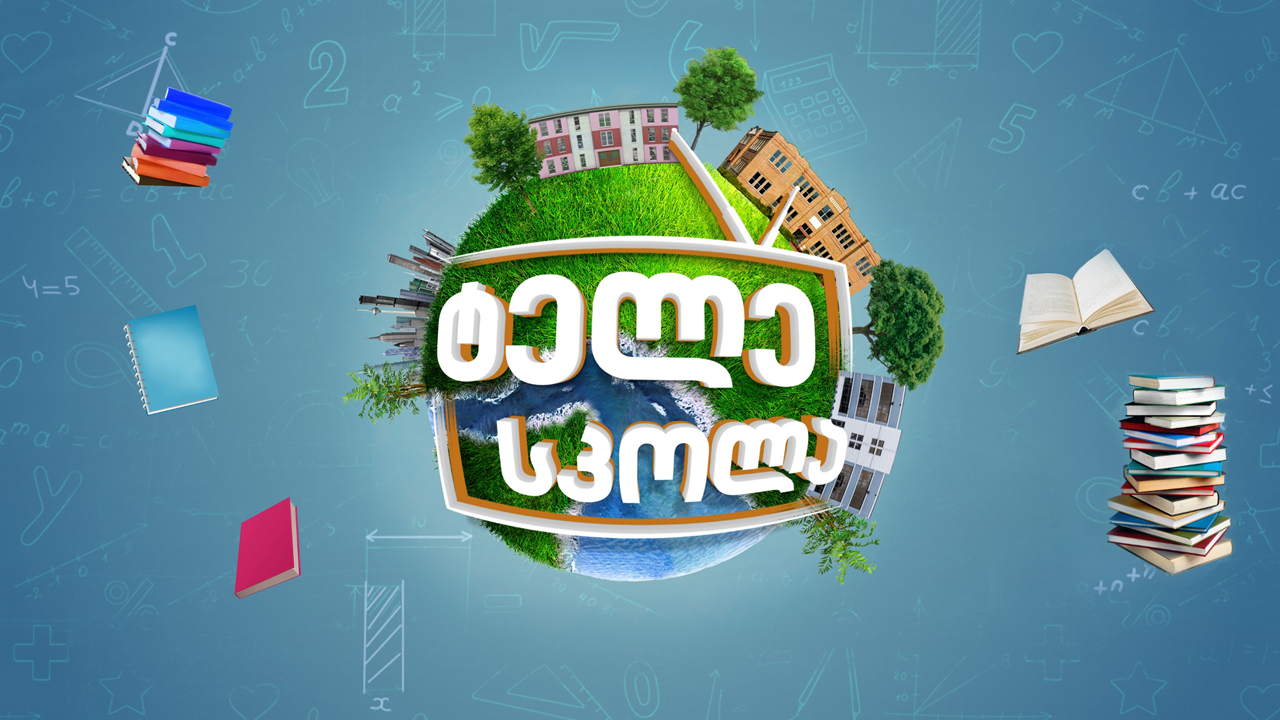 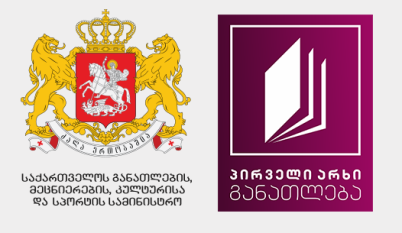 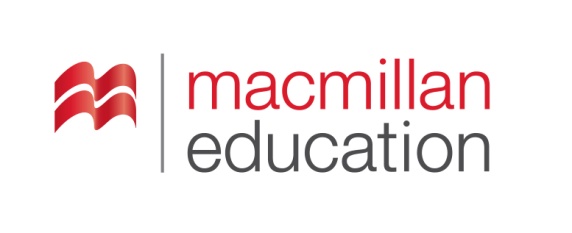 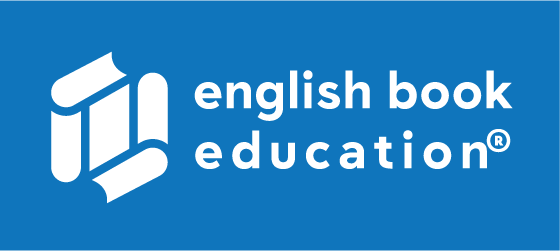 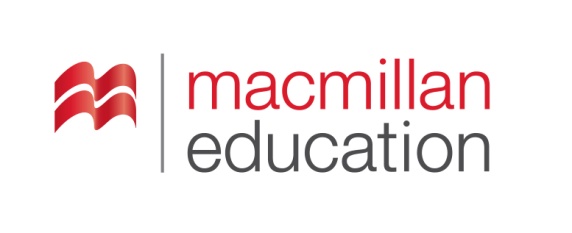 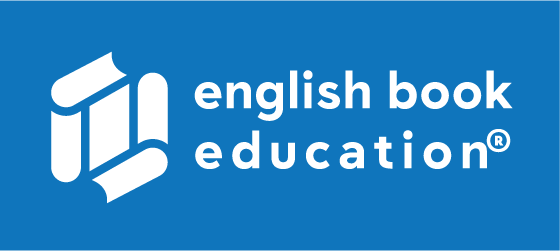 What are you wearing today?
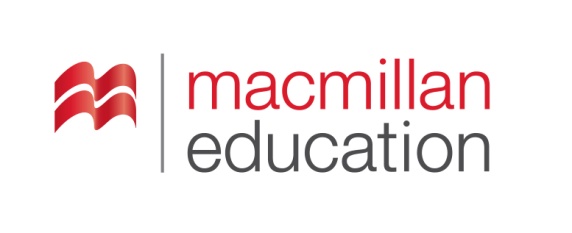 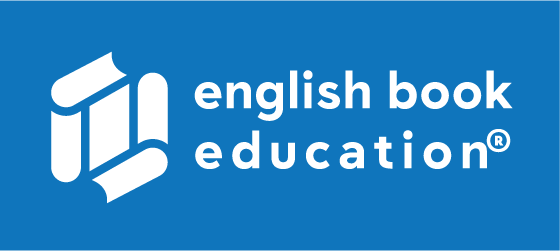 Clothes
ტანსაცმელი
ზოგადი ინგლისური დონე: A2
Agenda
გაკვეთილის განრიგი
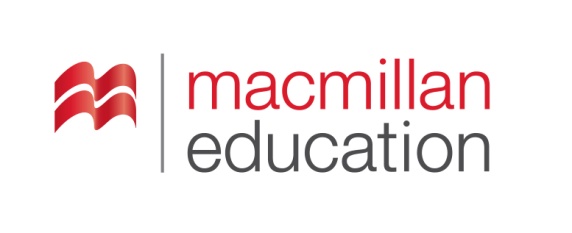 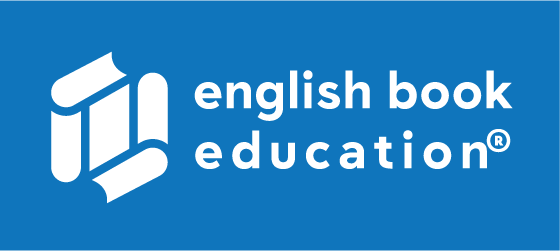 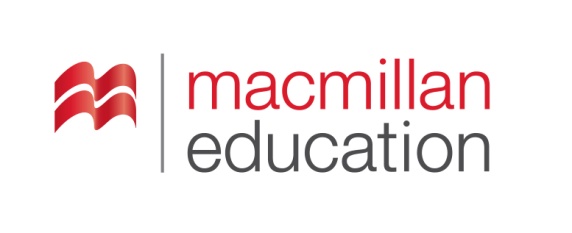 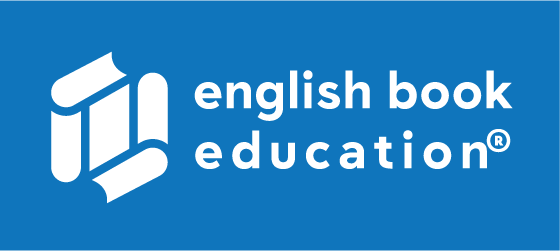 Vocabulary - ლექსიკა
კაბა
ჯინსი
სპორტული ფესაცმელი
მოზომება
მაისური
მაღალქუსლიანი
ქვედაბოლო
ფეხსაცმელი
dress                          (n.)
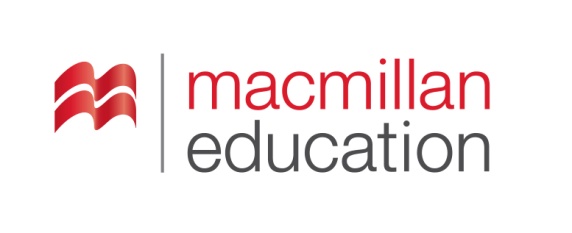 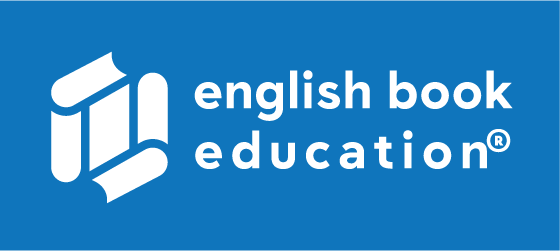 Vocabulary - ლექსიკა
კაბა
jeans                         (n.)
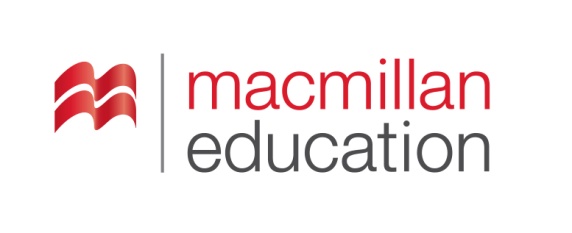 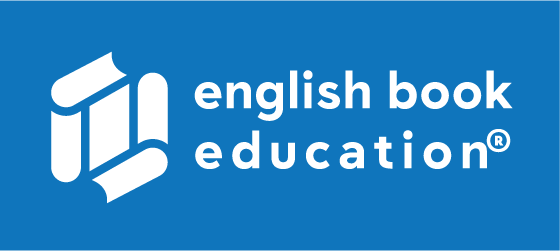 Vocabulary - ლექსიკა
ჯინსი
trainers
(n.)
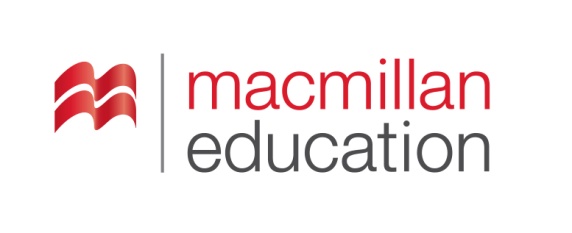 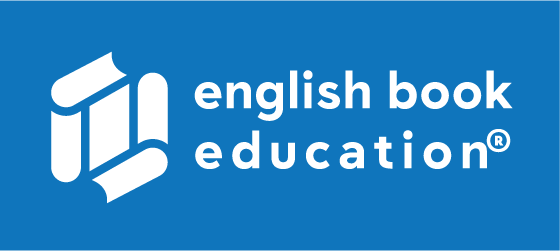 Vocabulary - ლექსიკა
სპორტული ფეხსაცმელი
shoes
(n.)
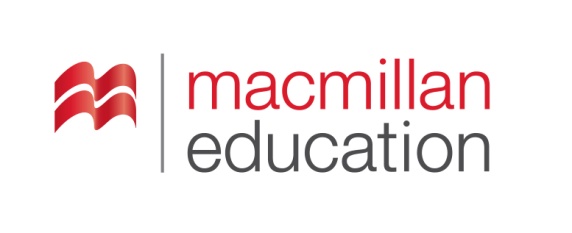 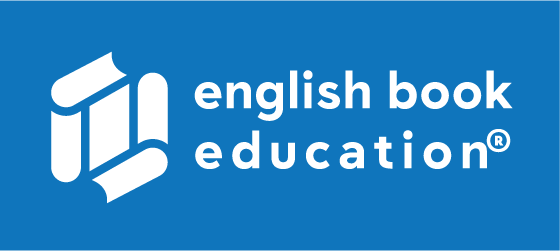 Vocabulary - ლექსიკა
ფეხსაცმელი
high-heeled             (adj.)
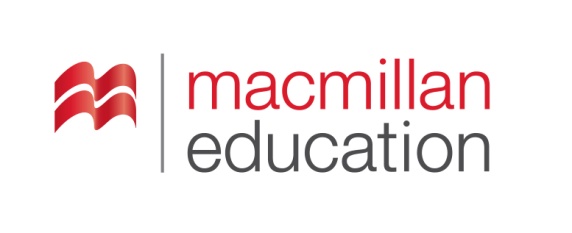 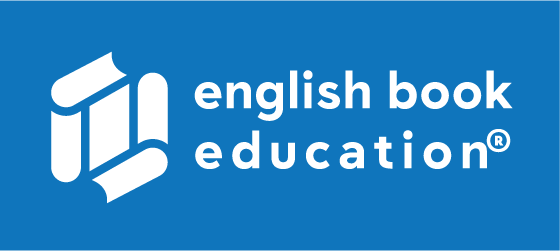 Vocabulary - ლექსიკა
მაღალქუსლიანი
skirt
(n.)
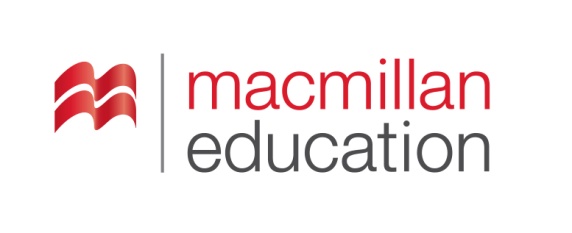 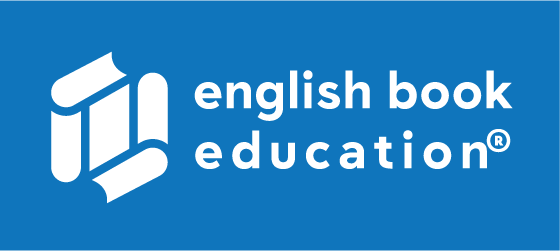 Vocabulary - ლექსიკა
ქვედაბოლო
T-shirt
(n.)
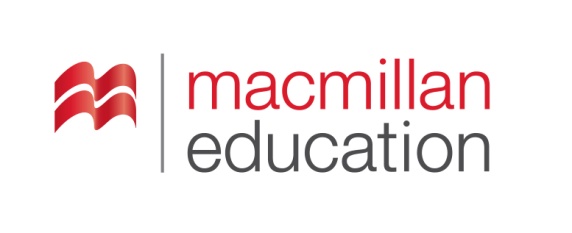 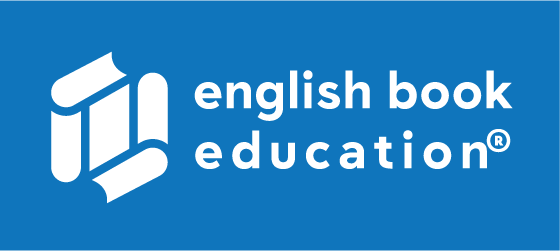 Vocabulary - ლექსიკა
მაისური
to try on
(v.)
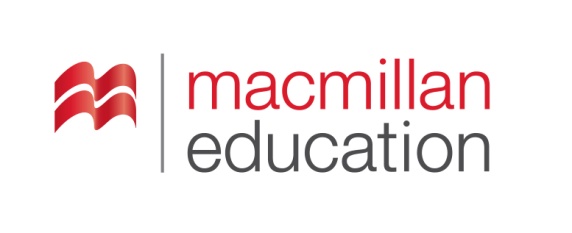 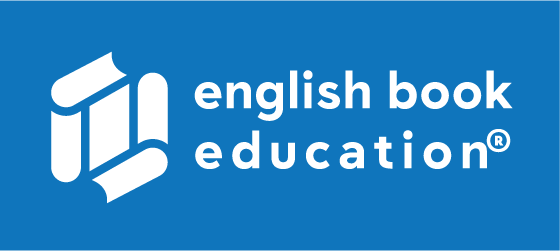 Vocabulary - ლექსიკა
მოზომება
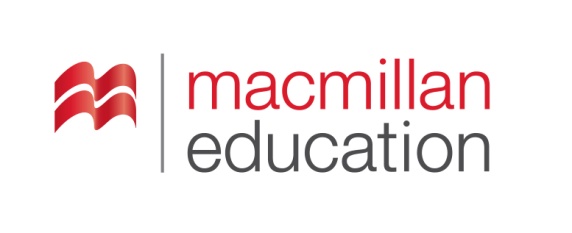 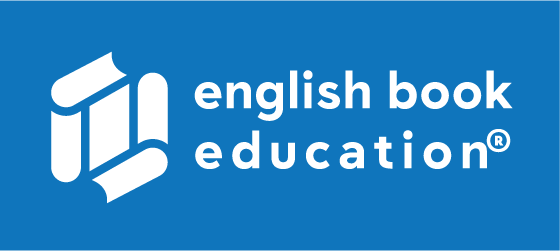 Vocabulary - ლექსიკა
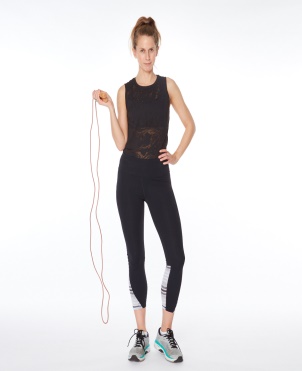 Match the pictures to the sentences
შეუსაბამეთ ფოტოები წინადადებებს
She usually wears high-heeled shoes at the party.

2. She likes wearing trainers when she exercises.

3. She is trying on a skirt in the shop.
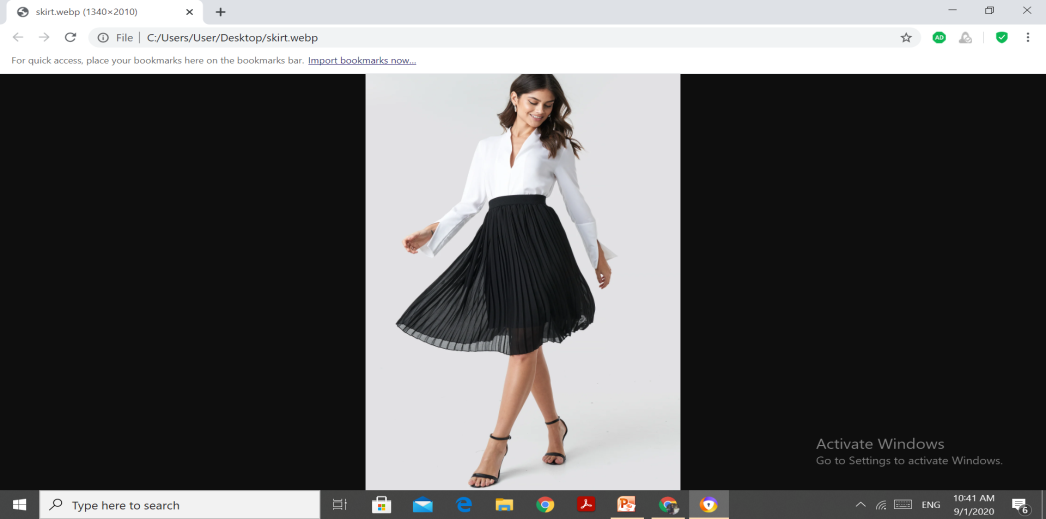 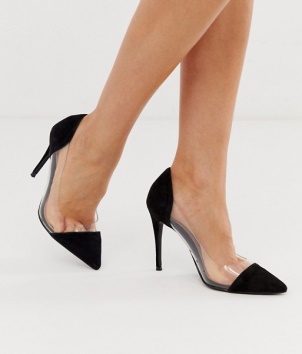 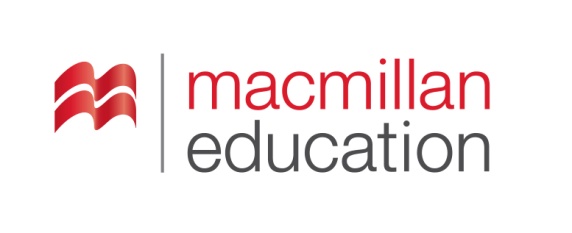 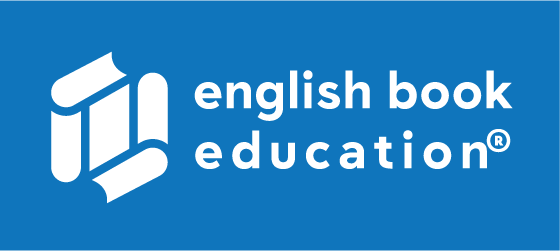 Vocabulary - ლექსიკა
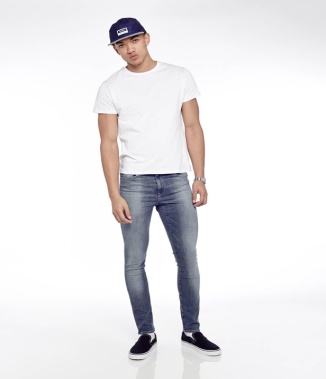 Match the pictures to the sentences
შეუსაბამეთ ფოტოები წინადადებებს
4. He is wearing jeans and a white T-shirt.

5. She is going to her friend’s birthday party, so
    she is wearing a pretty white dress.

6. The man wants to buy new shoes.
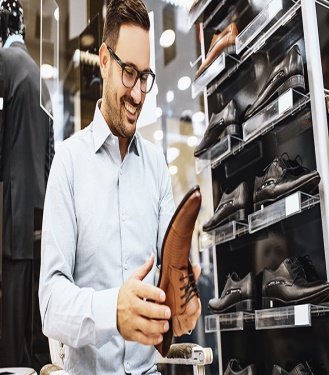 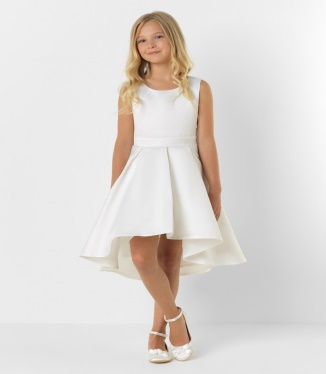 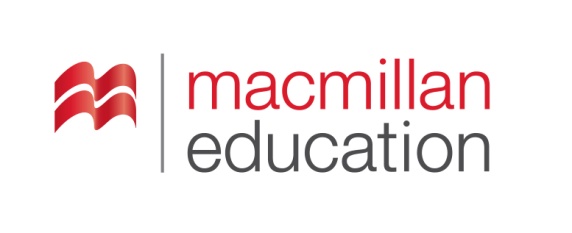 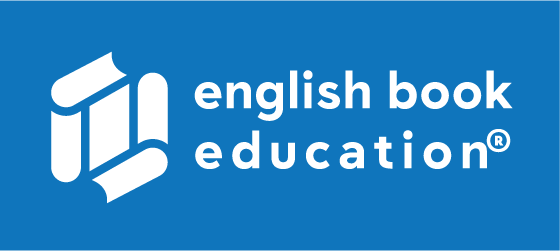 Vocabulary - ლექსიკა
Match the following  words to the sentences: 
მოცემული სიტყვები დაუკავშირეთ წინადადებებს: 
trainers, jeans, dress, shoes, T-shirt, try them on, high-heeled shoes
1.  Before you buy new clothes, you should  . . .

2.  While exercising, you shouldn’t wear shoes. You should wear . . .

3.  What size        . . .           do you wear?
try them on.
trainers.
shoes
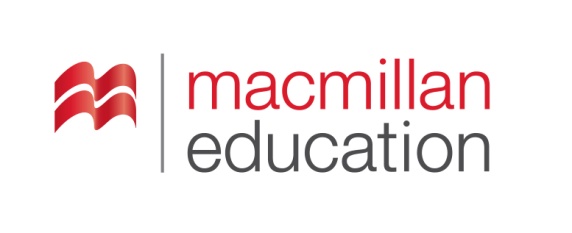 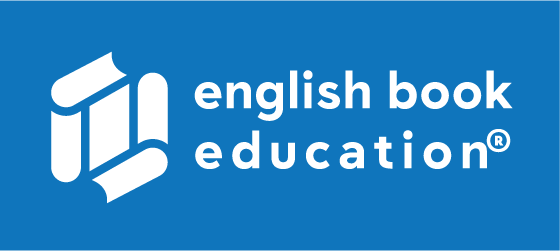 Vocabulary - ლექსიკა
Match the following  words to the sentences: trainers, jeans, dress, skirt, shoes, T-shirt, try them on, high-heeled shoes
მოცემული სიტყვები დაუკავშირეთ წინადადებებს: 
trainers, jeans, dress, shoes, T-shirt, try them on, high-heeled shoes
4. Match any T-shirt to these . . .             please.

5. When you are going to the party it’s better to wear a       . . .           and  
   . . .

6. In summer, I’d like to wear a skirt and a . . .
jeans,
dress
high heeled shoes.
T-shirt.
Reading Comprehension
წაკითხულის გააზრება
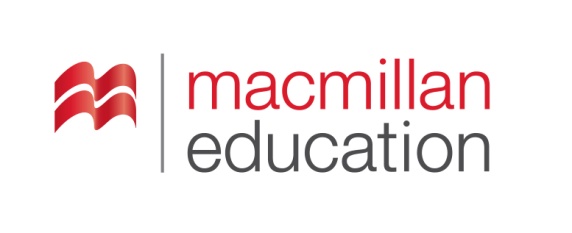 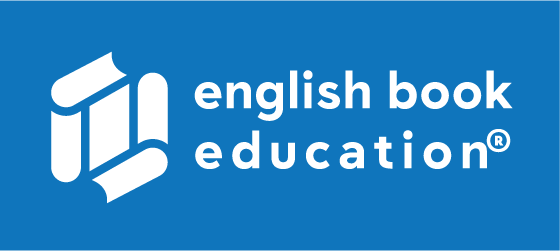 Shopping for Clothes

Mary:    I’m still not sure what to wear at the party. I’d prefer to buy something new.
Joe:        What about a T-shirt and jeans? 
Mary:    Yes, I usually wear them with trainers, but now I want something new.
               I like this dress, for example,  but it’s very expensive. This green skirt is amazing and 
               cheaper than this dress.  Let me try it on.
Joe :      It looks nice, but I think you need a smaller size.
Mary:   Yes, I agree. 
Joe:       Please, try it on.
Mary:   You were right. A smaller size fits me better. 
Joe:      Are you going to wear this new green skirt at the party?
Mary:   I think so, I’m going to wear this new green skirt with my new high-heeled shoes.
Joe:      You’ll be the most elegant guest at the party.
Reading Comprehension
წაკითხულის გააზრება
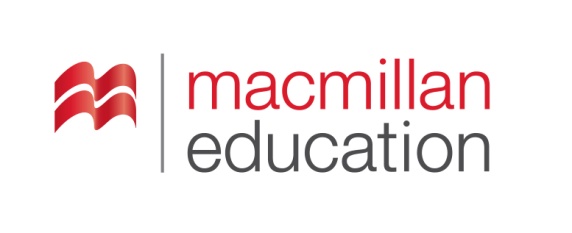 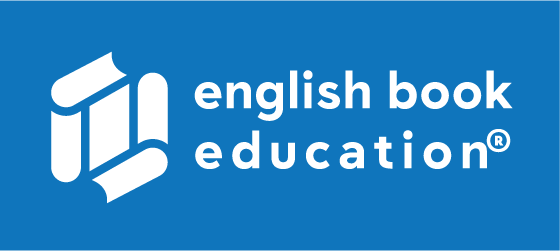 Make the sentences true about Mary
დაწერეთ სწორი წინადადებები მერის შესახებ
Mary is going to the  party.
She is at the   shop   now.
She doesn’t want to wear a T-shirt   and   jeans   at the party.
She doesn’t want to buy a   dress    because it’s expensive.
She doesn’t buy the first   skirt    as it is  a  large size.
Reading Comprehension
წაკითხულის გააზრება
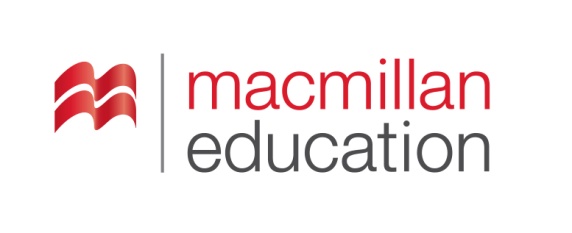 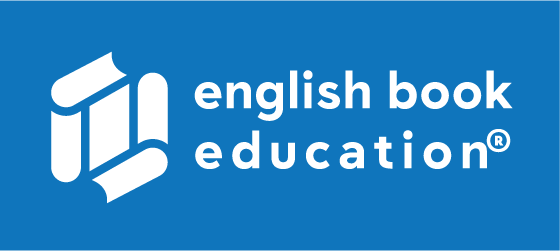 Choose the correct answer
აირჩიეთ სწორი პასუხი
Which photo do you think best describes Mary’s clothes for the party?
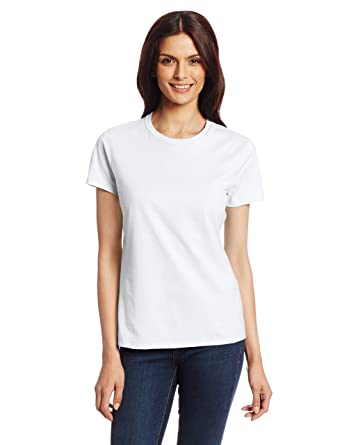 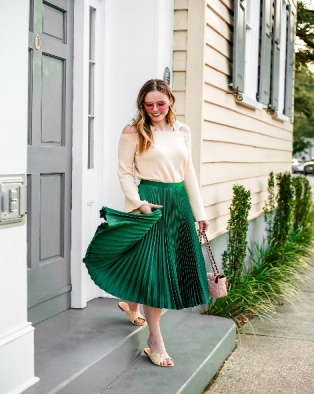 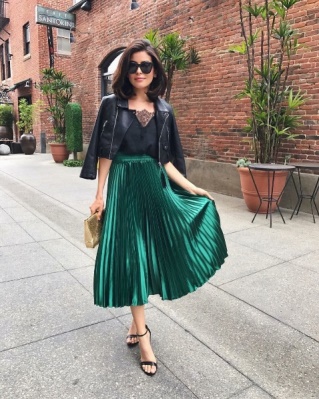 Mary
[Speaker Notes: are]
Grammar
  გრამატიკა
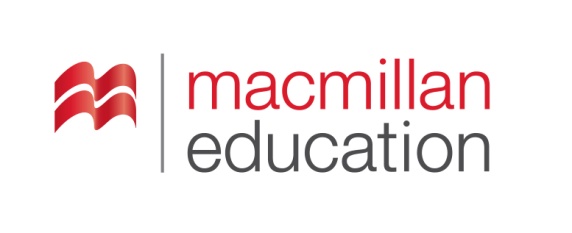 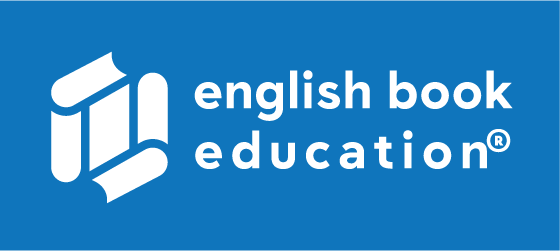 Adjectives – Comparatives and Superlatives
ზედსართავი  სახელი - შედარებითი და აღმატებითი ხარისხი
Grammar
  გრამატიკა
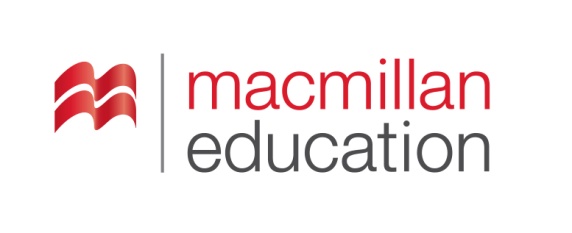 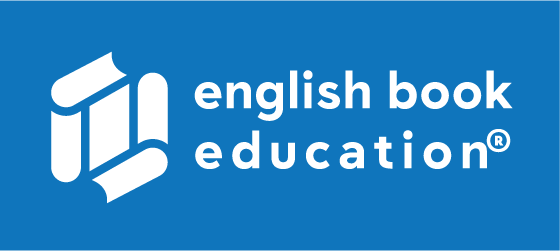 Adjectives – Comparatives
ზედსართავი  სახელი - შედარებითი ხარისხი
Which jeans are longer?
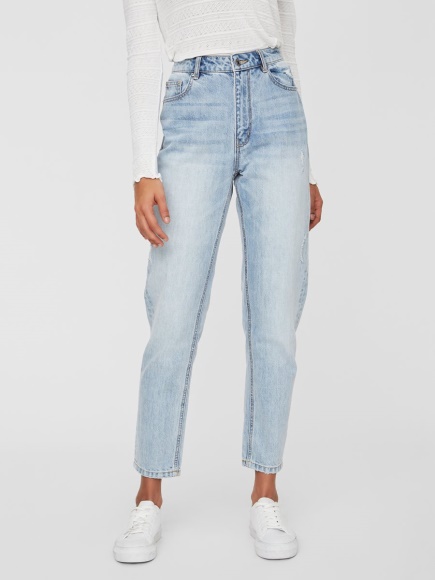 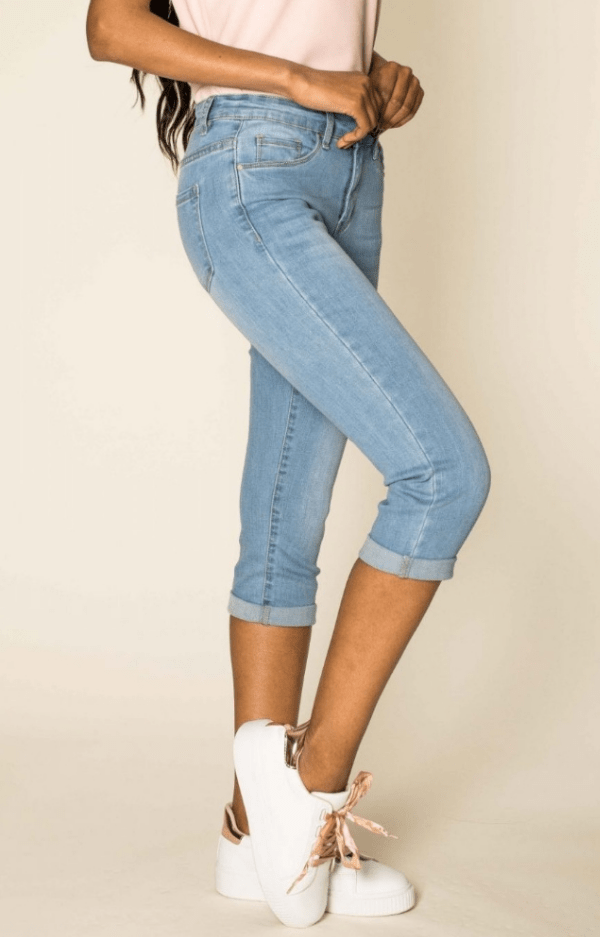 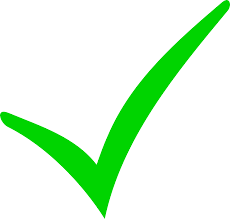 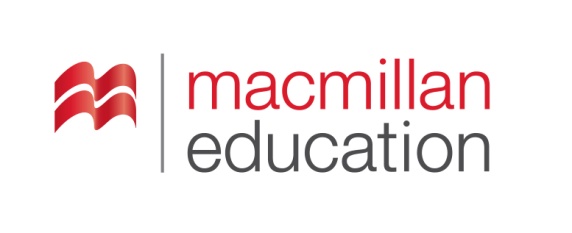 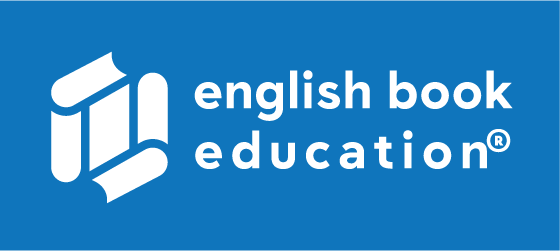 Grammar
გრამატიკა
Adjectives – Comparatives
ზედსართავი  სახელი - შედარებითი ხარისხი
Comparatives are used to compare two things.
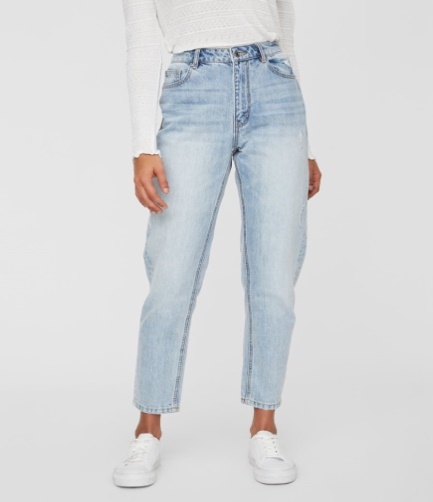 These jeans are longer than the other ones.
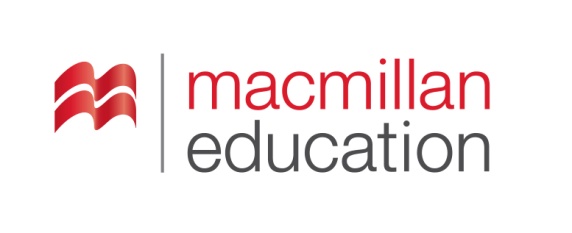 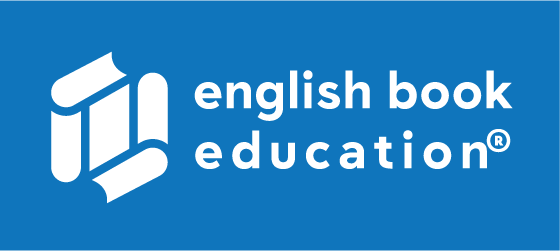 Grammar 
გრამატიკა
Adjectives – Comparatives
ზედსართავი  სახელი - შედარებითი ხარისხი
One syllable adjectives add  - er
One syllable adjectives ending in vowel + consonant double the final consonant and add  - er
longer
big
bigger
long
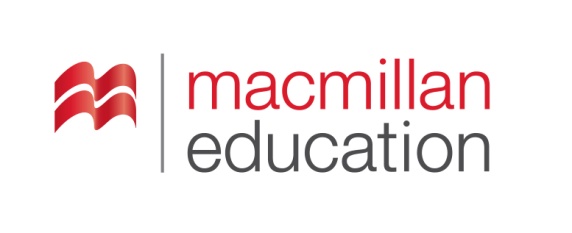 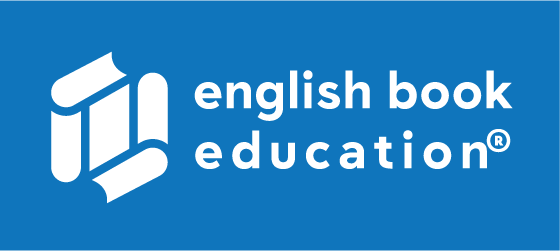 Grammar 
გრამატიკა
Adjectives – Comparatives
ზედსართავი  სახელი - შედარებითი ხარისხი
Two or more syllable adjectives not ending in –y  -  use more before the adjective
Two syllable adjectives ending in –y add -ier
modern
more modern
happy
happier
Irregular adjectives
good  -  better
bad    - worse
Grammar
გრამატიკა
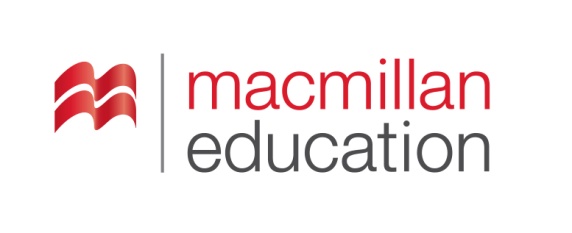 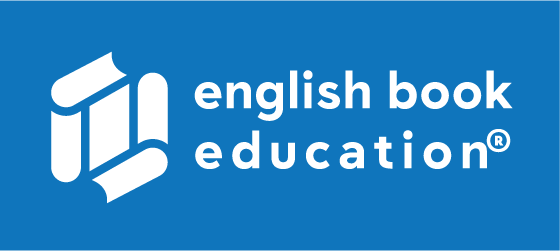 Adjectives – Superlatives
ზედსართავი  სახელი - აღმატებითი ხარისხი
Which is the longest T-shirt?
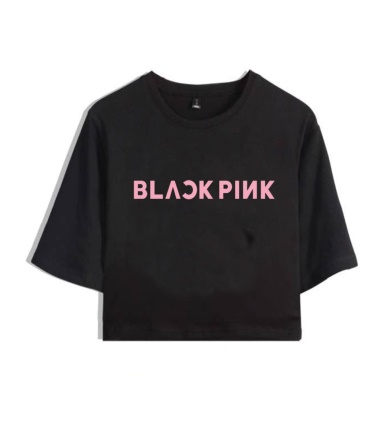 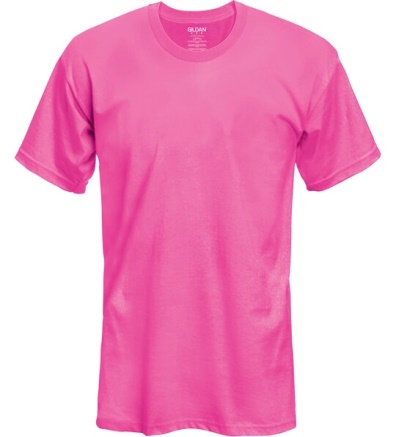 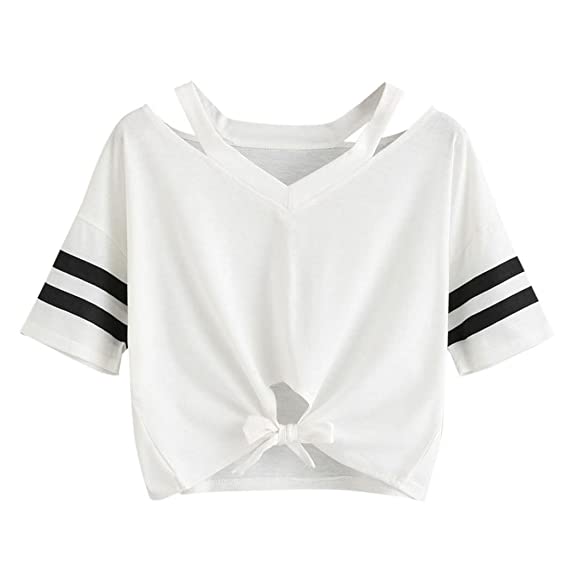 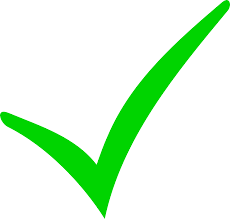 Grammar - გრამატიკა
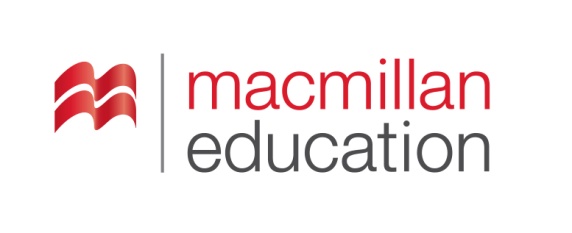 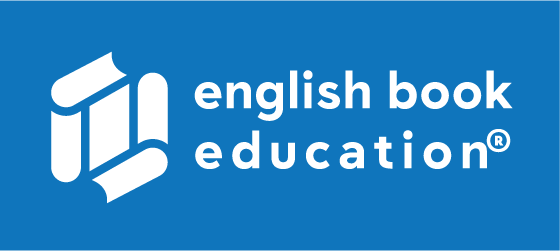 Adjectives – Superlatives
ზედსართავი  სახელი - აღმატებითი ხარისხი
Superlatives are used to describe the extreme quality of one thing in a group of things.
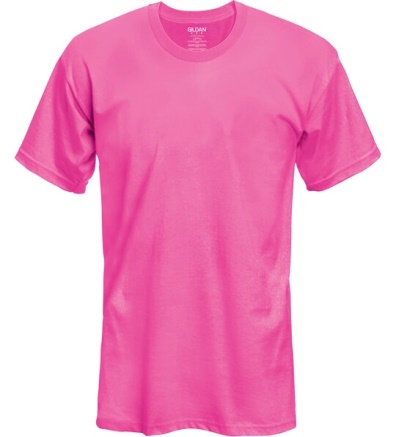 This T-shirt is the longest.
Grammar - გრამატიკა
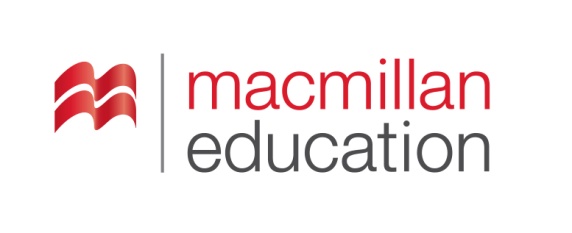 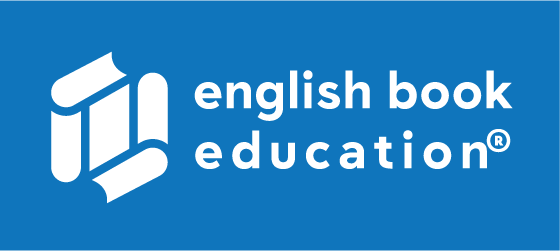 Adjectives – Superlatives
ზედსართავი  სახელი - აღმატებითი ხარისხი
One syllable adjectives add -est
One syllable adjectives ending in vowel + consonant double the final consonant add  -est
the longest
big
long
the biggest
Grammar - გრამატიკა
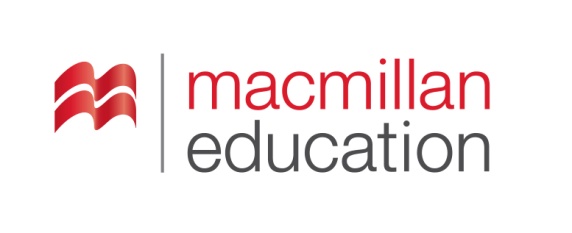 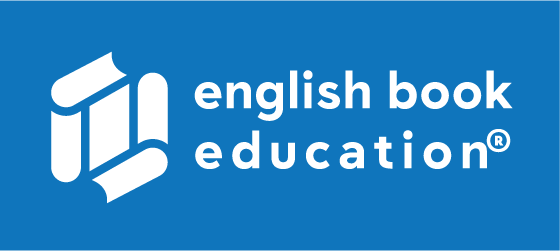 Adjectives – Superlatives
ზედსართავი  სახელი - აღმატებითი ხარისხი
Two syllable adjectives ending in –y  add – iest
Two or more syllable adjectives not ending in –y use the most before the adjective
modern
the most modern
happy
the
happiest
Irregular adjectives
good  -  the best
  bad  -  the worst
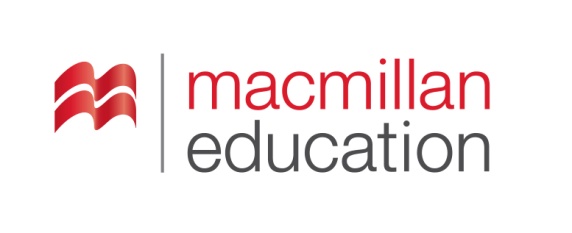 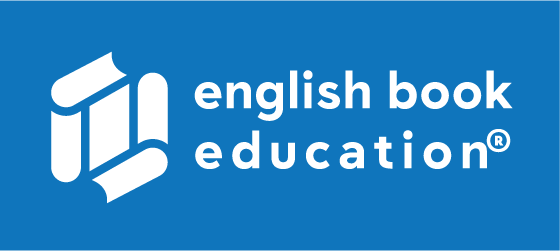 Grammar Practice
გრამატიკის დავალება
Find the correct answer
იპოვეთ სწორი პასუხი
The first ladder is taller than the second one.
Which ladder is taller?
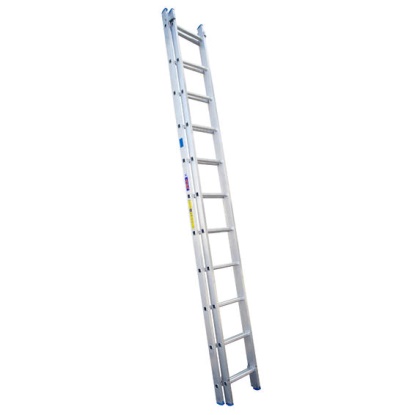 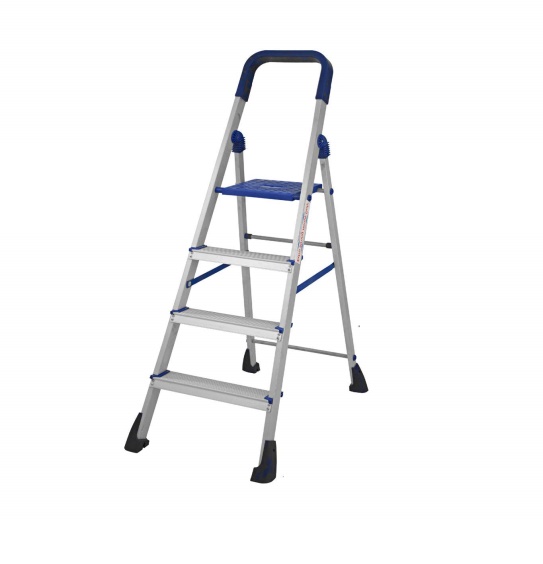 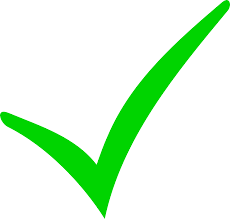 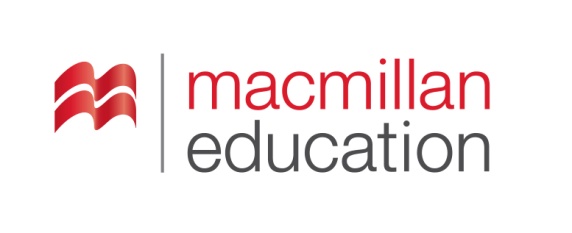 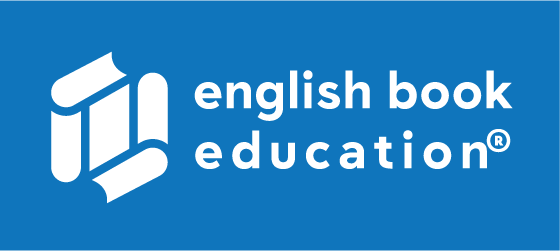 Grammar Practice გრამატიკის დავალება
Find the correct answer
იპოვეთ სწორი პასუხი
This skirt is the most modern
Which skirt is the most modern?
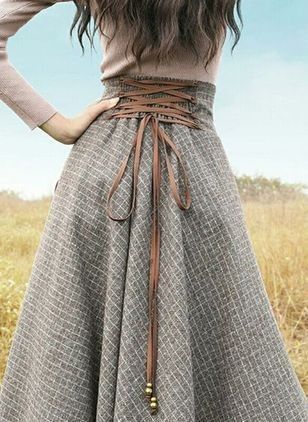 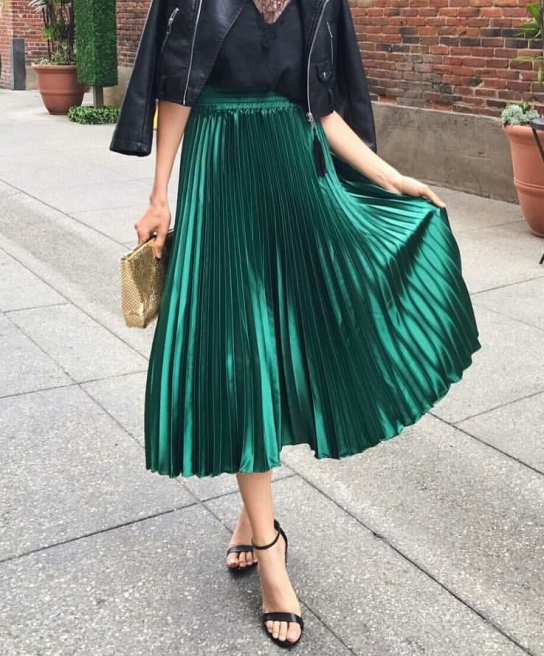 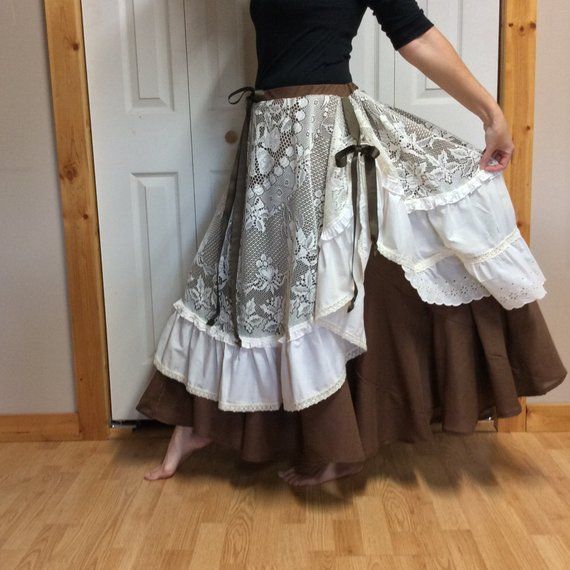 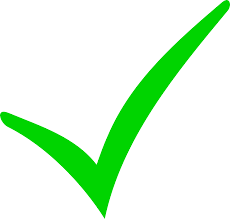 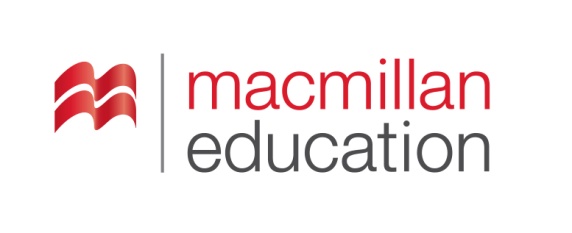 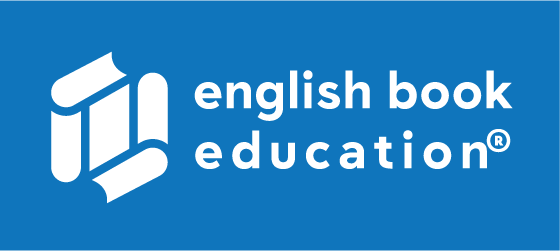 Grammar Practice გრამატიკის დავალება
Adjectives – Comparative and Superlative forms
ზედსართავი  სახელი- შედარებითი და აღმატებითი ხარისხი
Which is heavier 1 kg feather or 1 kg stone?
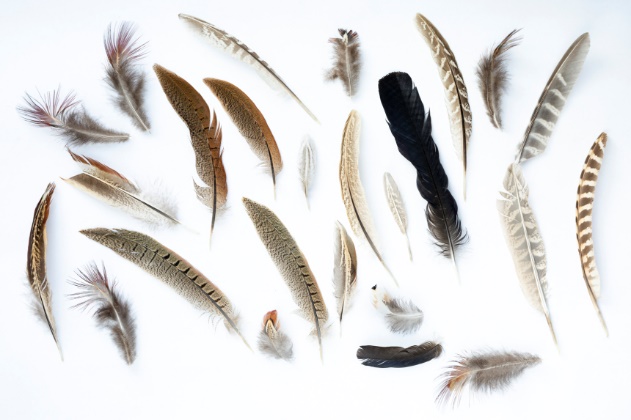 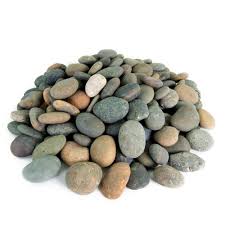 =
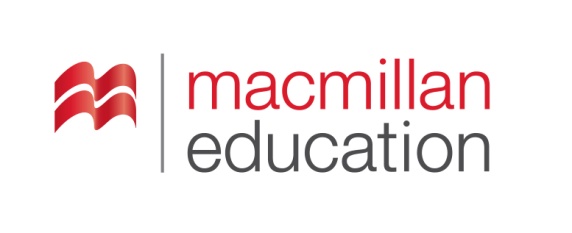 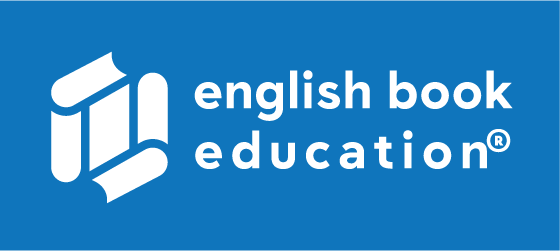 Grammar Activity გრამატიკის დავალება
Find the mistakes and correct them
იპოვეთ შეცდომები და შეასწორეთ
1.  These trainers are    gooder     than those ones.

2.  This T-shirt is      badest     than  that one.

3.  I’ll buy the    most cheap   skirt. 

4.  Mary will be the    more beautiful    girl at the party.

5.  I need to try on a      more small     size of this dress.
better
worse
cheapest
most beautiful
smaller
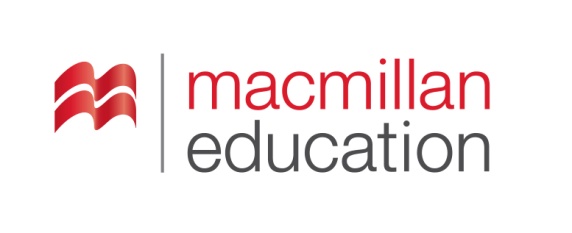 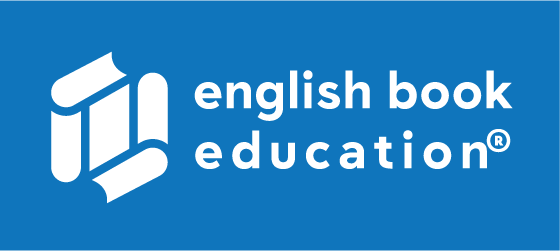 Summing-up  - შეჯამება
Vocabulary   - ლექსიკა
ჯინსი
კაბა
სპორტული ფესაცმელი
მოზომება
მაისური
მაღალქუსლიანი
ქვედაბოლო
ფეხსაცმელი
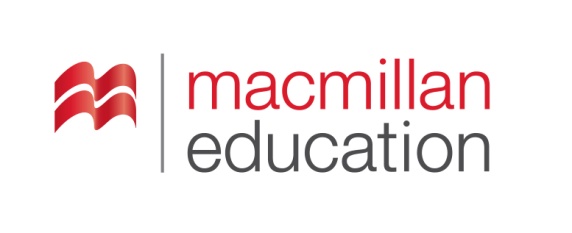 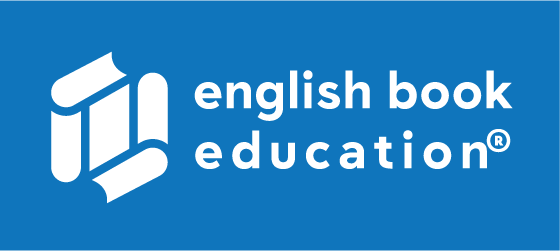 Summing-up  - შეჯამება
Grammar  - გრამატიკა
long – longer - the longest
big – bigger – the biggest
happy – happier -  the happiest
modern -  more modern  - the most modern
good  - better – the best
bad  -  worse  -  the worst
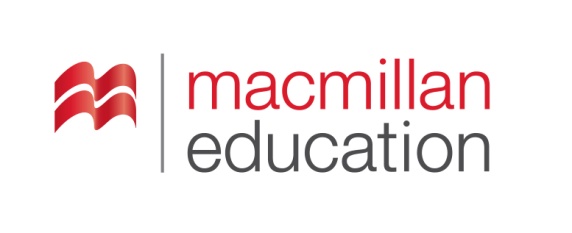 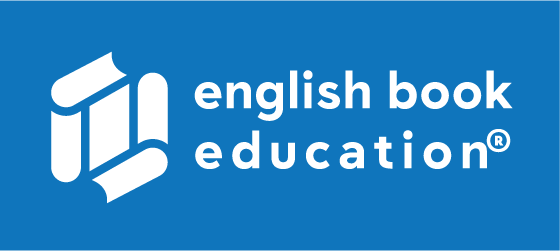 Homework
საშინაო დავალება
Choose the photos of your two favourite celebrities and compare  them according to the given examples
აირჩიეთ ორი ცნობილი ადამიანის ფოტო და შეადარეთ ერთმანეთს ქვემოთ მოცემული მაგალითის მიხედვით